上帝的双重呼召 之七
尊贵的女主人
马大——深蒙主爱的伯大尼一家


2025年3月
一个挥之不去的疑问：

在“上帝的双重呼召”之下，蒙召者都是上帝大大使用的器皿，是圣经历史上极其重要的、且具有划时代意义的人物，也都是基督徒耳熟能详赫赫有名的人物。

亚伯拉罕——上帝启动新的创世之工，要从亚伯拉罕建立并得着信心的种子；
雅各——上帝在雅各生命中熬炼陶造，使他全然改变，并从他带出以色列家12支派；
摩西——耶和华神拣选使用摩西带领以色列出埃及，藉他将为奴的以色列人建造成耶和华的军队；
撒母耳——耶和华兴起撒母耳作以色列人最后的士师，由他膏立新王，成为时代转换的重要人物；
彼得——主耶稣12门徒中的大使徒，主将祂的教会托付彼得，他也成为主耶稣的见证。
保罗——主耶稣最后亲自拣选的使徒，将福音传向外邦的使命交托他，保罗将福音带向欧洲。

    马大？一个不怎么有名,也不怎么有能力,甚至也不怎么属灵的女人,为何能够与上面这信心伟人一起,并列在蒙上帝双重呼召的排行之中呢？主耶稣如此呼召的意义何在？
马大之家的故事之一
主耶稣的双重呼召








。


。
经文：路10:38-42 
    他们走路的时候、耶稣进了一个村庄．有一个女人名叫马大、接他到自己家里。他有一个妹子名叫马利亚、在耶稣脚前坐着听他的道。
    马大伺候的事多、心里忙乱、就进前来说：“主啊、我的妹子留下我一个人伺候、你不在意么．请吩咐他来帮助我。”
    耶稣回答说：“马大、马大、你为许多的事、思虑烦扰．但是不可少的只有一件．马利亚已经选择那上好的福分、是不能夺去的。”
时间：主耶稣传道事工的早期
	1、内容记在主耶稣设立70人并差遣他们出去传道之后，和主耶稣教导“主祷文”之前；
   2、《路加福音》关于主耶稣传道的叙述是从4章到24章，马大家被提到是在第10章。
	    【由此可知，主耶稣在整个传道时候常与这一家人同在，很有情份】

地点：橄榄山脚下的伯大尼村
	可11:1   耶稣和门徒将近耶路撒冷，到了伯法其和伯大尼，在橄榄山那里……
	路19:29  将近伯法其和伯大尼，在一座山名叫橄榄山那里
	约11:1   有一个患病的人，名叫拉撒路，住在伯大尼，就是马利亚和她姐姐马大的村庄
         【注意：福音书中提到两个叫“伯大尼”的同名村庄。】
橄榄山下的伯大尼
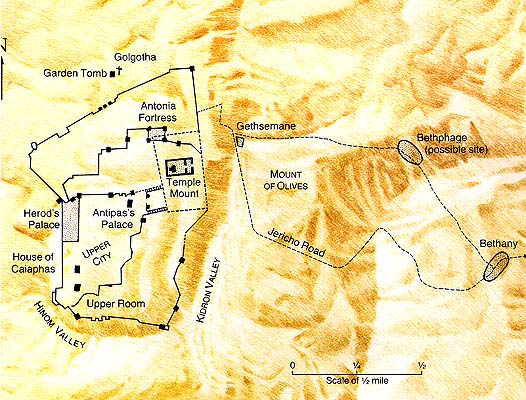 离耶路撒冷圣殿不远的橄榄山附近有伯大尼、伯法其两个村庄。从伯大尼到圣殿约6里路（约11：18），中途经过伯法其村和客西马尼园。

    主耶稣在祂最后一个逾越节期间一直住在这里，白天去圣殿，夜晚回到此地。也在这里向门徒和跟随祂的人讲道。
伯大尼之家

长姐：马大，名字的意思是：尊贵的妇人。热心服事主耶稣和主的门徒，辛苦忙碌，尽心招待。

妹：马利亚，名字的意思是：苦涩。【这个名字在旧约就是摩西的姐姐米利暗的名字】她渴慕主耶稣的讲道，守在主的脚前，以至忽略了待客之道。

弟：拉撒路，名字的意思是：神是帮助。

这个家庭的希奇之处：人们习惯于称这个家为“马大之家”。为什么圣经给人如此的印象？一个明明有男主人的家庭，却以女主人来命名？其中蕴含着什么样的深厚意义？
忙碌的马大和听道的马利亚

 姐姐马大——敬慕主耶稣，“接他到自己家里。”【参路8：3】
            肯于付出，竭力服事。以至于忙得团团转。
 妹妹马利亚——坐在主脚前，听道入迷，忘掉一切；
               因而疏于家事，令忙不过来的姐姐焦躁；
显然：马大叫不动妹妹，搬主来施压：“主…你不在意吗？……请吩咐她来帮助我。”

请问：
你怎么看马大？你认可她的做法吗？马大是否错了？
马大如果错了，她错在哪里？
从人的角度看，这是一种态度：
姐姐马大致力于服侍主耶稣和祂的门徒，辛苦难当。
妹妹马利亚似乎不够懂事，坐着听道，不帮助服侍。

从主耶稣的角度看，这却是一种选择：
马大“为许多的事思虑烦扰”，是因小失大，舍本逐末。
马利亚“已经选择那上好的福分”！并且“是不能夺去的”！主耶稣话外之意：强迫马利亚离开听道去做事，犹如夺人之福。

主耶稣亲切、用心地唤醒马大的灵“马大、马大！你为许多的事思虑烦扰……”，此处的双重呼召，是全本圣经中最充满温情的呼声。
“许多的事”vs.“只有一件”

耶稣在此的表达是，听主讲道，这是短暂的和唯一的【唯一x2】。
耶稣直言，这是“上好的福分”【注意：这是主给的定性！】

主耶稣向马大说的这番话，讲的是生命的抉择。
价值观：什么是“上好的福分”？是招待主？还是听主的道？看何事为优先？
世界观：眼界，什么是真正重要的？是活在自己具体的处境中？还是有超越有限的见识？
人生观：因看见生命目的而选择-亟需的事物（实）？还是听道（虚）？

【注意：主耶稣在此的教导，核心不是道德性的】

要看见主耶稣的引领，明白主的心意，让主的心得满足
马大之家的故事之二
拉撒路复活

    这是关于这个家庭中唯一男性的故事。记载在约翰福音11章里。
    面对弟弟拉撒路的死，和主耶稣的迟来，令马大马利亚深感不解，她们对主耶稣说了完全一样的话：“主啊，你若早在这里，我兄弟必不死”。
    当主耶稣要人挪开石头，复活拉撒路之际，马大还拦阻，以免气味影响到主。
    主耶稣大声呼叫说：“拉撒路出来！”死后四天的拉撒路，带着裹尸布活活地出现在人前。
    这是主耶稣所行的大神迹，也是主耶稣自己死而复活的预表和见证。
    这一神迹发生在这个家庭中，也因着主耶稣对这个家庭的爱和信任。